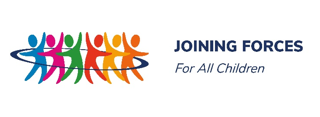 Lancement de la session de réflexion interne 
JOFA-ACTE
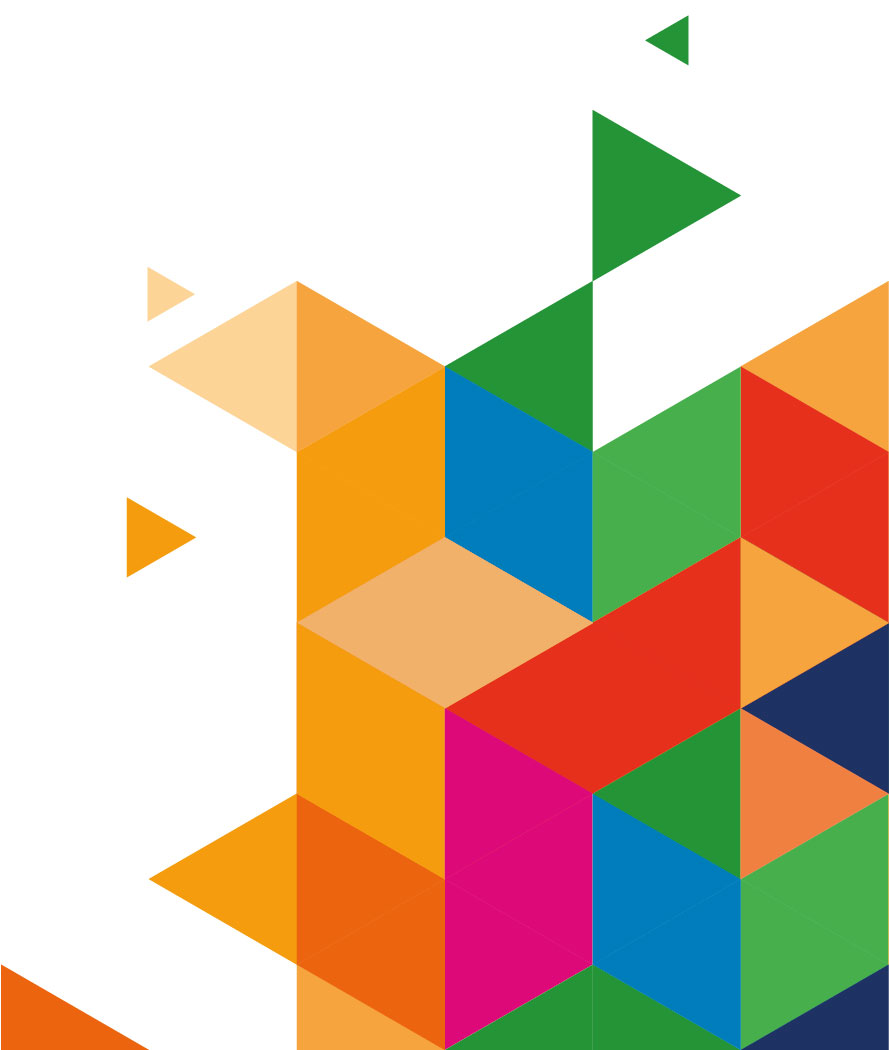 06.09.2024
1
Renforcement des capacités des acteurs :
Formations et implication effective de tous les acteurs concernés : les autorités locales, les services techniques, les maires, les tomboloma (gestionnaire des sites d’orpaillage), les chasseurs, la gendarmerie, la police, la  sous-préfecture ont été impliqués dans toutes les activités de renforcement des capacités du projet (concepts TE/PFTE, gestion de cas), parlement National, Régional des Enfants, les clubs d’enfants et autres organisations d’enfants et de jeunes
Informations et sensibilisation des communautés :
73/160 enfants ont été formés sur leur droit et l’exploitation par le travail 
709 /1200 enfants ont bénéficié d’un appui psychosocial ; 
1419/2000 enfants ont été sensibilisés à travers les activités grand public ; 
537 personnes ont été sensibilisées par les CLP et 83 parents/tuteurs formés par les CGS sur la parentalité positive ;
42 acteurs Etatiques et non Etatiques ont été formés sur le processus de la gestion des cas ;
Qu'est-ce qui a fonctionné dans votre contexte pour lutter contre le travail des enfants à travers de mécanismes de protection sociale /
la gestion des dossiers ?

Veuillez dresser la liste de vos idées en utilisant des puces.
ds
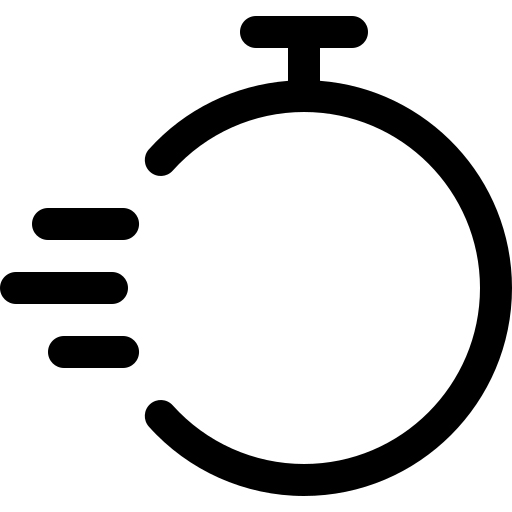 3:30
minutes
[Speaker Notes: Christian / Gabriela]
Mise en place des mécanismes de protection communautaire
01 Comité d’orientation et de suivi des activités du projet, composé de 18 membres, a été mise en place ; 
Une convention informelle entre les communautés vivant dans les sites d’orpaillage dans le but de réduire la présence des enfants dans les sites ; 
Les sanctions communautaires/ informelles contre les auteurs ou les parents responsables des cas de PFTE ;
 
11 clubs d’enfants dont 09 au niveau scolaire, 01 au niveau communautaire et 01 au niveau medersa ont été mis en place sous la supervision des Centres d’Animation Pédagogique, des leaders communautaires, de la collectivité et des enfants eux-mêmes ;
15 Comités locaux de protection (CLP) et 03 Comité de gestion scolaires (CGS) (Loulouni, Misseni et Fourou) ont été soutenus à travers l’organisation de 12 Sessions de renforcement des capacités au profit de 156 personnes ;
Qu'est-ce qui a fonctionné dans votre contexte pour lutter contre le travail des enfants à travers de mécanismes de protection sociale /
la gestion des dossiers ?

Veuillez dresser la liste de vos idées en utilisant des puces.
ds
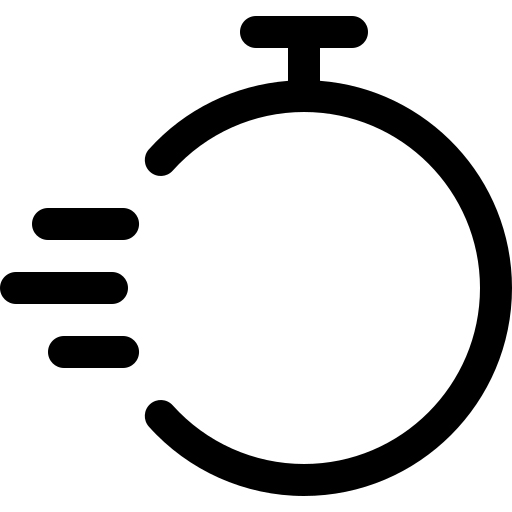 3:30
minutes
[Speaker Notes: Christian / Gabriela]
Qu'est-ce qui a fonctionné dans votre contexte pour lutter contre le travail des enfants à travers de mécanismes de protection sociale /
la gestion des dossiers ?

Veuillez dresser la liste de vos idées en utilisant des puces.
Mise en place des mécanismes de protection Communautaire (suite et fin)
Implication et participation des coopératives d’orpailleurs aux activités du projet ;
L’octroi des primes d’encouragement aux encadreurs des clubs d’enfants par le projet ;
La dotation en gilets et casquettes du projet JOFA ACTE pour les membres des Comités Locaux de Protection CLP pour faciliter le travail d’identification, sensibilisation, information, plaidoyer et retrait des enfants victimes/survivants ou à risque de PFTE ;
L’identification des Maitres artisans dans les corps de métiers porteurs ;
L’existence de cadre de concertation entre les acteurs formels et non formels ;
Existence de plans d’action des Comités de Gestion Scolaire (CGS), des Comités Locaux de protection(CLP) et les  Clubs d’enfants pour la lutte contre les PFTE ;
Le respect des critères d’inclusion.
ds
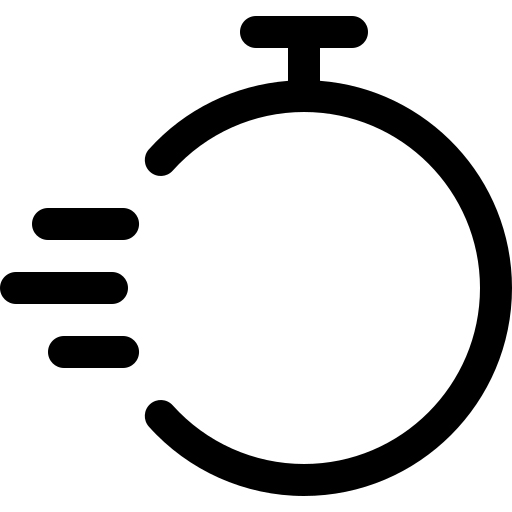 3:30
minutes
[Speaker Notes: Christian / Gabriela]
Gestion de cas 
L’orientation et le référencement des cas ;
Existence de la cartographie des acteurs intervenants dans le cadre de la protection de l’enfant,
71/450 cas d’enfants victimes des PFTE ont été identifiés et sont en cours de gestion ;
48 enfants victimes de pires formes de travail des enfants (PFTE) ont bénéficié de la réinsertion scolaire ; 
Recherche des parents ou des tuteurs à travers son ethnie dans les sites d’orpaillage pour préparer le retour de l’enfant en famille ;
La prise en charge des besoins des enfants identifiés sur les sites par la communauté ;
Sur quatre (04) enfants identifiés, trois (03) garçons ont fait leur retour en famille et le processus est en cours pour une (01) fille;
Une stratégie de récupération et de repêchage des enfants déscolarisés suite à leur départ dans les sites d’orpaillage traditionnels été mise en place durant l’année scolaire 2022-2023 au Centre d’Animation Pédagogique (CAP) de Niena ;
Qu'est-ce qui a fonctionné dans votre contexte pour lutter contre le travail des enfants à travers de mécanismes de protection sociale /
la gestion des dossiers ?

Veuillez dresser la liste de vos idées en utilisant des puces.
ds
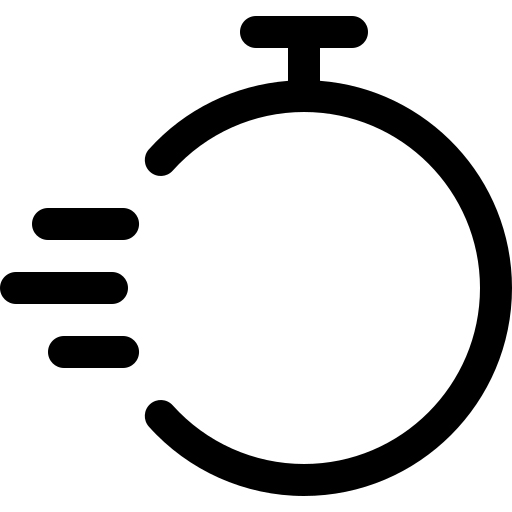 3:30
minutes
[Speaker Notes: Christian / Gabriela]
Gestion de cas (suite et fin)
Organisation et retour en famille de 16 enfants migrants (4 du Burkina Faso, 4 de la Guinée et 6 du Sierra Leone par une ONG nationale partenaire JOFA-ACTE à Bamako;
Qu'est-ce qui a fonctionné dans votre contexte pour lutter contre le travail des enfants à travers de mécanismes de protection sociale /
la gestion des dossiers ?

Veuillez dresser la liste de vos idées en utilisant des puces.
ds
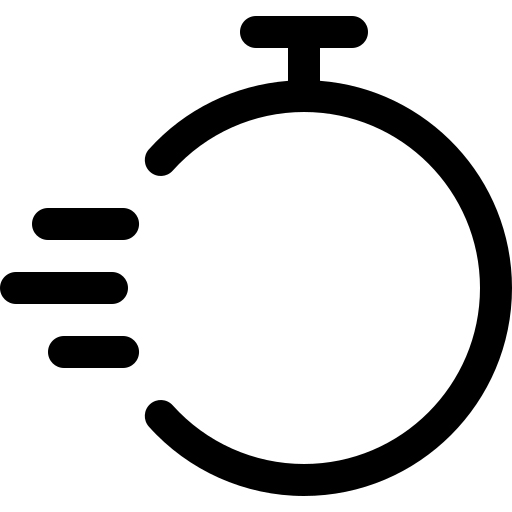 3:30
minutes
[Speaker Notes: Christian / Gabriela]
Qu'est-ce qui a fonctionné dans votre contexte pour lutter contre le travail des enfants à travers de mécanismes de protection sociale /
la gestion des dossiers ?

Veuillez dresser la liste de vos idées en utilisant des puces.
Stratégie de retour des enfants des sites d’orpaillage à l’école dans le cercle de Nièna:
Grace aux activités de sensibilisation, d’information du projet JOFA ACTE et d’autres intervenants dans le même secteur. Et l’approches de réintégration des enfants déscolarisés par le CAP (Réinscription gratuite, exemption de ces élèves du payement des frais scolaires, le repêchage pour encourager le retour des enfants à l’école)
Augmentation du nombre de Centre d’Examen au DEF qui est passé de 11 (année scolaire 2022-2023) à 22 en 2023-2024;
Courant l’année 2023-2024 le taux réussite est passé de 11% en 2022-2023 à 42,79 %;
ds
- En 2023, la politique de maintien a donné un résultat de 779 élèves qui ont fait leur retour à l'école.
En 2024, la même stratégie a fonctionné et 215 ont fait leur retour à l'école.
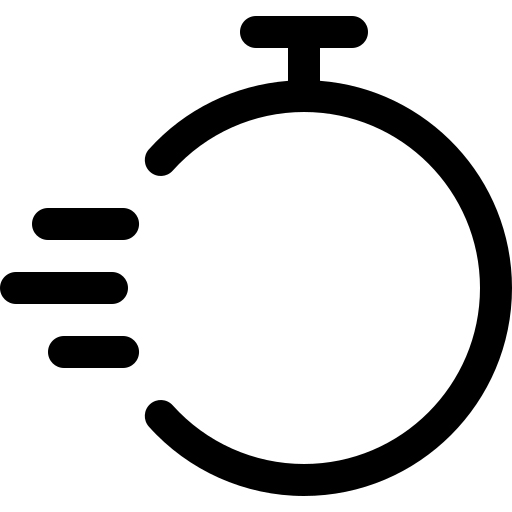 3:30
minutes
[Speaker Notes: Christian / Gabriela]
Qu'est-ce qui a fonctionné dans votre contexte pour lutter contre le travail des enfants à travers de mécanismes de protection sociale /
la gestion des dossiers ?

Veuillez dresser la liste de vos idées en utilisant des puces.
Comme effet des sessions de formation données sur la parentalité positive à Nièna, il a été constaté une implication de l’Association des Mères d’Elèves dans le suivi de l’éducation de leurs enfants, le suivi de leur présence physique dans les classes, le suivi à domicile et les résultats scolaires.
Mesures de protection sociales :
100 familles vulnérables ont été identifiées et orientées sur l’entreprenariat selon des critères de vulnérabilités bien définis ;
Les micros plans d’affaires sont en cours d’élaboration pour ces 100 familles pour bénéficier d’un montant plafond de 200 000 FCFA par famille ;
L’identification en cours de 100 enfants de plus de 14 ans pour bénéficier d’une formation qualifiante dans les corps de métiers porteurs de leur choix
ds
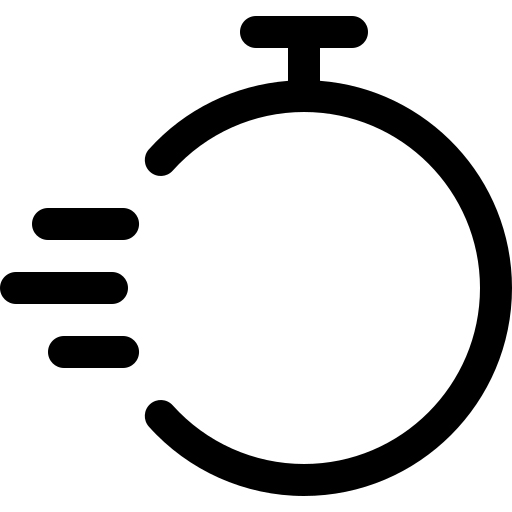 3:30
minutes
[Speaker Notes: Christian / Gabriela]
Quelles sont les lacunes existantes et quelles solutions pourraient être proposées pour renforcer le mécanisme de protection sociale (en particulier la gestion des cas) au sein de nos sites de nos projets/site d'intervention ?


Veuillez dresser la liste de vos idées en utilisant des puces.
LES LACUNES
- L’insuffisance dans la remontée des informations ou des données ;
- Difficultés dans le remplissage des registres d’identification des cas de PFTE au niveau communautaire ;
- Mauvais comportement constaté chez certains enfants victimes de PFTE ;
- Cas isolés de raquette de la police et de la gendarmerie pour le référencement des enfants victimes de PFTE pour la gestion de cas;
- Déficit de coordination de gestion des cas entre les acteurs de protection au niveau local;
- Faible participation des services techniques sur le choix des ménages vulnérables;
- Faible représentativité des femmes parmi les 100 personnes des ménages vulnérables identifiés;
- Insuffisance des mesures d’accompagnement pour la réalisation de certaines activités du CGS
- Faible financement des plans d’Action élaborés par les Clubs d’enfants et le parlement des enfants,
ds
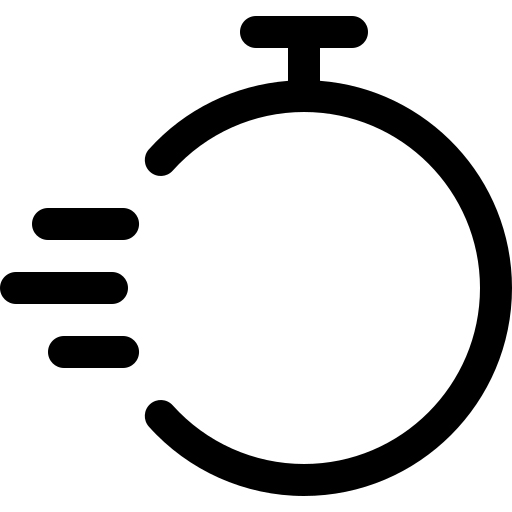 3:30
minutes
[Speaker Notes: Christian / Gabriela]
- Faible participation du parlement régional des enfants dans la réalisation des activités sur le terrain;
Insuffisance  dans la prise en compte de certaines catégories d’enfants dans les critères d’éligibilité ;
Faible couverture des régimes de protection sociale étatiques aupres des communautés rurales ;
Quelles sont les lacunes existantes et quelles solutions pourraient être proposées pour renforcer le mécanisme de protection sociale (en particulier la gestion des cas) au sein de nos sites de nos projets/site d'intervention ?


Veuillez dresser la liste de vos idées en utilisant des puces.
SOLUTIONS PROPOSEES :
- Poursuite du renforcement des capacités des membres des Comités Locaux de Protection (CLP) en concept travail des enfants, pires formes de travail des enfants et les travaux légers.
- Multiplier les sessions de renforcement des capacités d’utilisation et d’appropriation des acteurs communautaires et institutionnels sur les outils harmonisés pour la gestion de cas ;
- Renforcer les capacités des acteurs en techniques d’identification des cas de PFTE, d’écoute active, de prise en en charge psychosociale/premiers secours psychologiques.
- Renforcer la synergie entre intervenants pour la protection sociale en vue de plus d’accroissement des revenus économiques des populations vulnérables (femmes, enfants et jeunes)
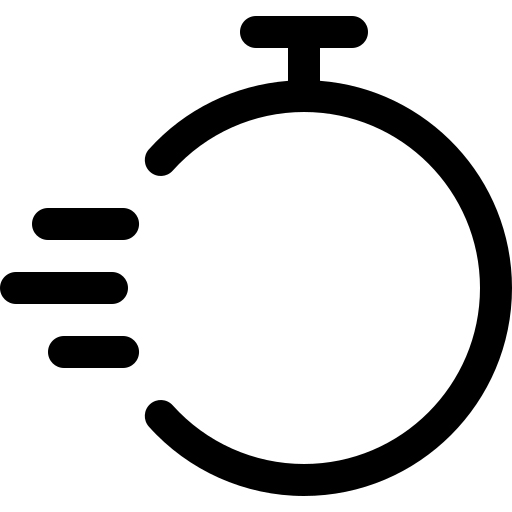 3:30
minutes
[Speaker Notes: Christian / Gabriela]
Quelles sont les lacunes existantes et quelles solutions pourraient être proposées pour renforcer le mécanisme de protection sociale (en particulier la gestion des cas) au sein de nos sites de nos projets/site d'intervention ?


Veuillez dresser la liste de vos idées en utilisant des puces.
- Synergies d’action entre les acteurs Etatiques, non Etatiques (Collectivités Territoriales OSC/ONG, ONGI, Organisations d’Enfants et Jeunes (OEJ), partenaires sociaux/Syndicat, patronat/secteur prives) pour lutter contre le PFTE.
- Augmenter le nombre de femmes parmi les familles vulnérables identifiés
- Financer tous les plans d’Action du CGS, des Club des enfants et parlement des enfants
- Participation du parlement régional dans les activités sur le terrain
Ajouter aux critères d’éligibilité les catégories d’enfants tels : Enfants abandonnés, enfants non accompagnés et séparés, enfants orphelins, enfants associés aux groupes armés ;
Étendre les régimes de protection sociale aux communautés des zones rurales (parents non salariés);
Etendre la gestion des cas aux activités des ONGs partenaires de JOFA-ACTE à Bamako.
ds
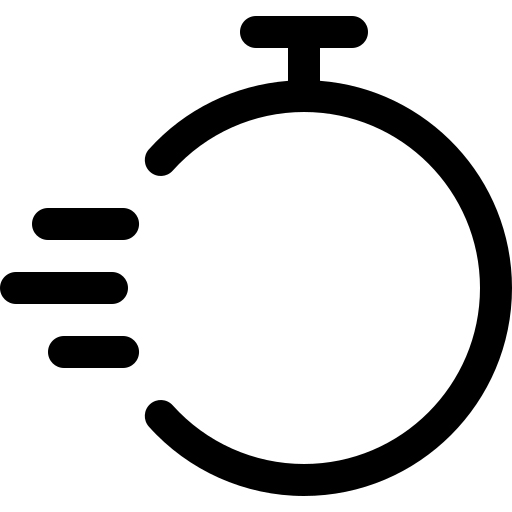 3:30
minutes
[Speaker Notes: Christian / Gabriela]
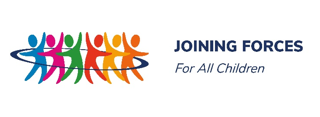 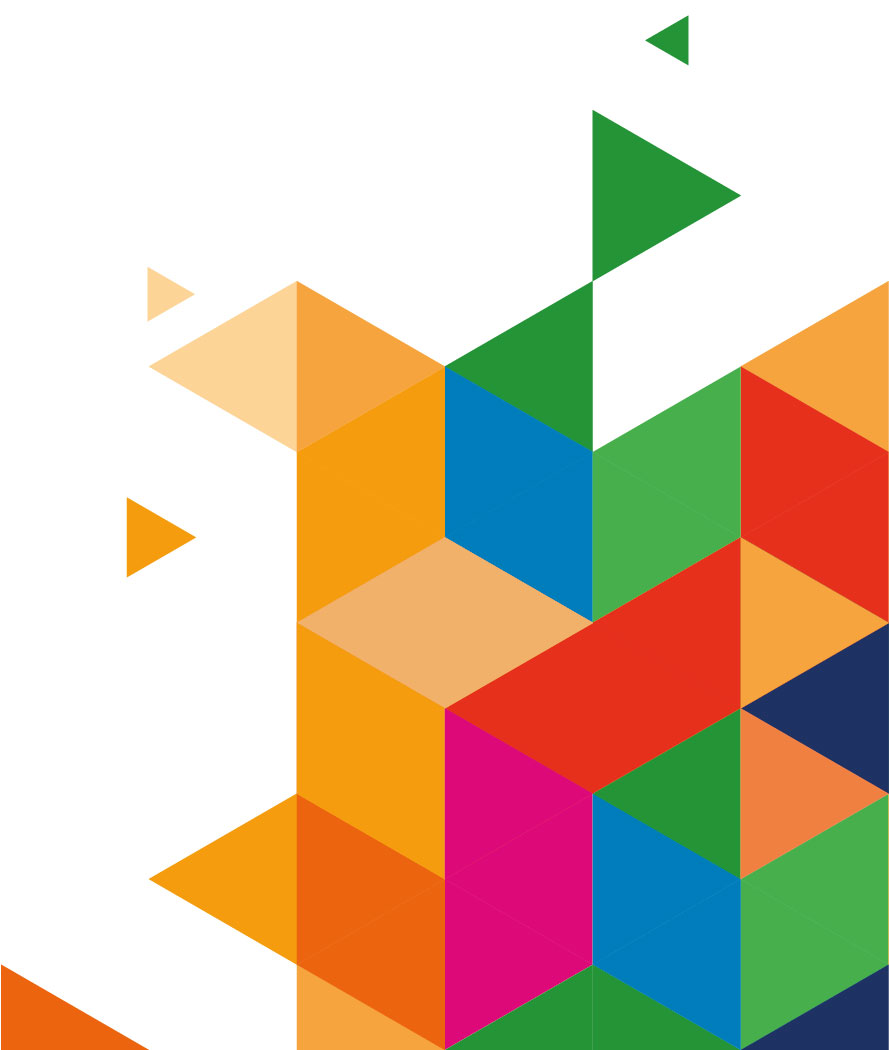 Merci pour votre aimable attention
JOFA-ACTE
06.09.2024
12